Графическая информация
7 класс 
09.04
Графическая информация
§19, 20
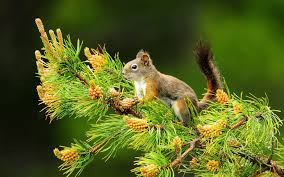 Вот изображение на экране компьютера
Из чего оно состоит?
Пишите в чат
Графическая информация
§19, 20
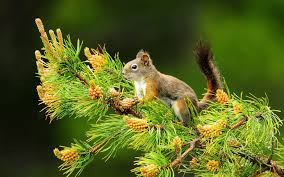 Что такое пиксель?
Каким свойством 
обладает Пиксель?
Что такое разрешение?
Что такое растр?
Вот изображение на экране компьютера
Пишите в чат
Графическая информация
§19, 20
Пишите в тетрадь!
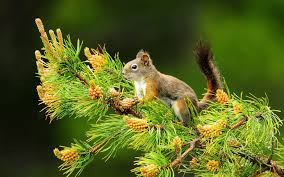 Пиксель -
800
У пикселя всегда есть
Разрешение -
Растр -
1280
Вот изображение на экране компьютера
Графическая информация
§19, 20
Пишите в тетрадь!
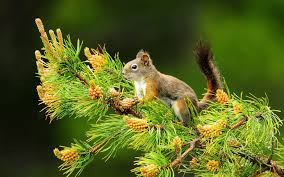 800
Цвет пикселя формируется из 3-х базовых цветов:
1280
Вот изображение на экране компьютера
R G B
Графическая информация
§19, 20
Важная знакомая формула:
Пишите в тетрадь!
2 i =N
где N – количество возможных цветов в палитре
а   i -  количество бит на 1 пиксель или один цвет
пример: посмотрите на рисунок – сколько цветов в палитре?
Пишите в чат!
R G B
Графическая информация
§19, 20
23 = 8
Пишите в тетрадь!
Итак, всего на один пиксель приходится 3 бита – 
По одному биту на каждый базовый цвет:
R G B
1  +  1  + 1 =3
А если на каждый базовый цвет – 2 бита, сколько всего цветов можно получить?
Пишите в чат!
Графическая информация
§19, 20
26 = 64
Каждая такая цветная точка может либо светиться своим цветом -1, либо нет -0
R G B
1   0   0
Пишите в чат!
Вопрос: какой цвет закодирован?
Вопрос: как получился белый цвет на   экране?
Вопрос: а черный цвет на   экране?
Графическая информация
ДОМАШНЕЕ ЗАДАНИЕ!
ЧИТАТЬ!
§19, 20
ФОТО!
Записи урока с определениями и 
ответами на вопросы – прислать
Выполнить упражнения на стр. 122 № 2, 3  4
ФОТО!
school37-yar@yandex.ru
R G B